Формирование культурной памяти средствами художественных практик
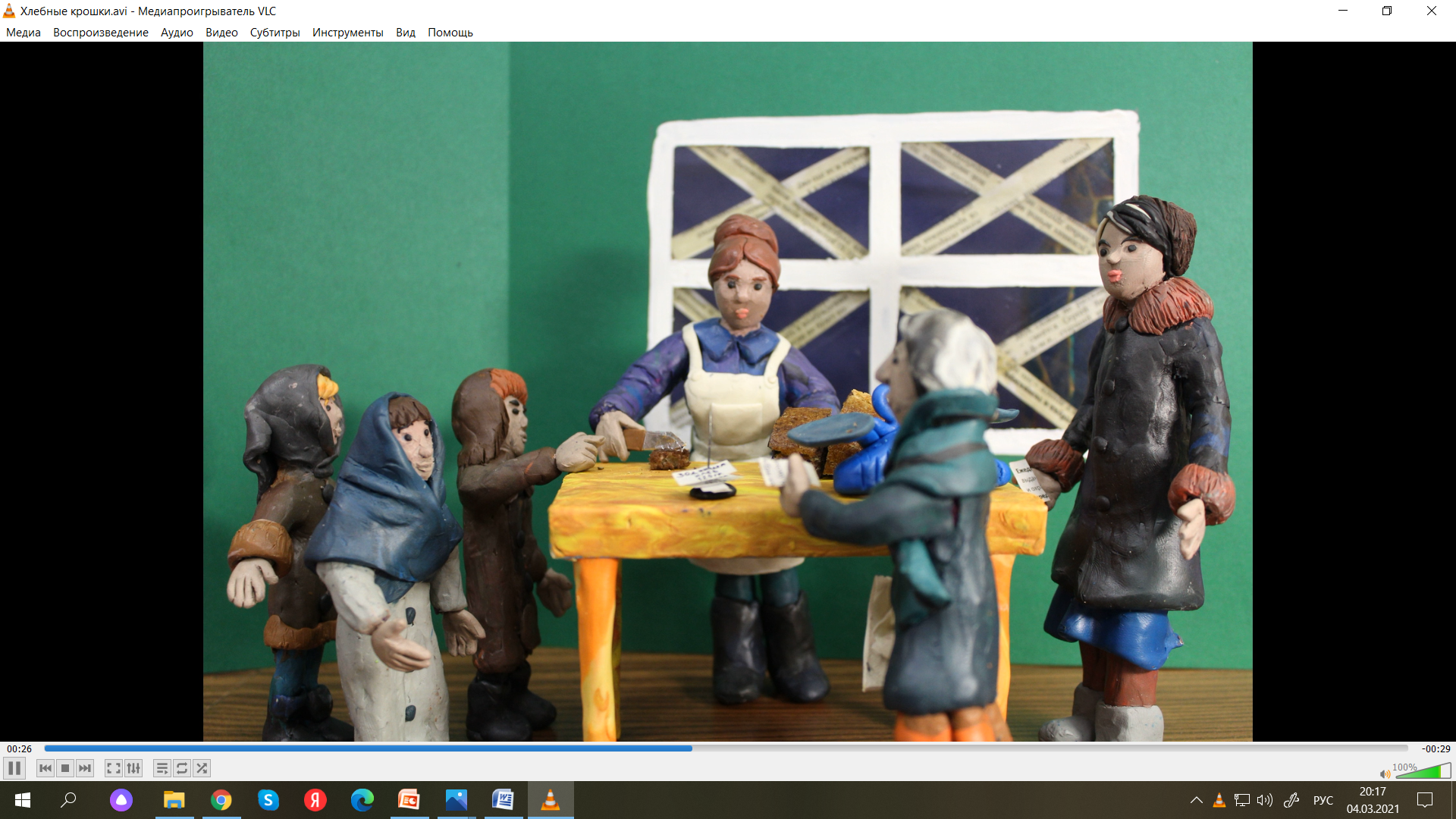 Проект 
«Азбука блокады»
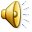 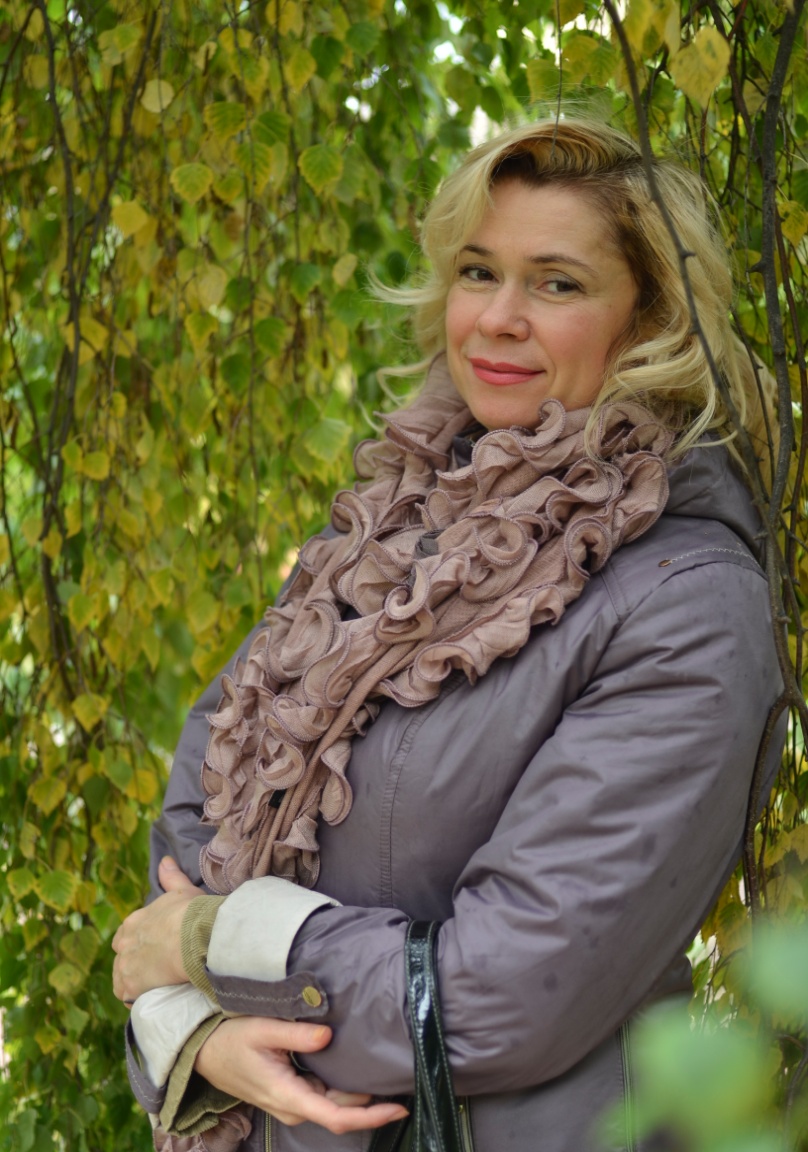 Формирование культурной памяти средствами художественных практик
Докладчик  Яранцева Наталья Юрьевнадолжность 
учитель начальных классов гимназии №330 Невского района
руководитель кружка «Изодеятельность»
Докладчик  Козлова Светлана Сергеевнадолжность 
учитель начальных классов гимназии №330 Невского района
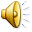 2
Трудная память блокады
Мы всё теперь узнали на века: И цену хлеба- если хлеба нету, И цену жизни- если смерть близка…         А.Гитович
3
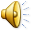 Этапы экскурсии
Текст
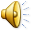 4
Творческая деятельность
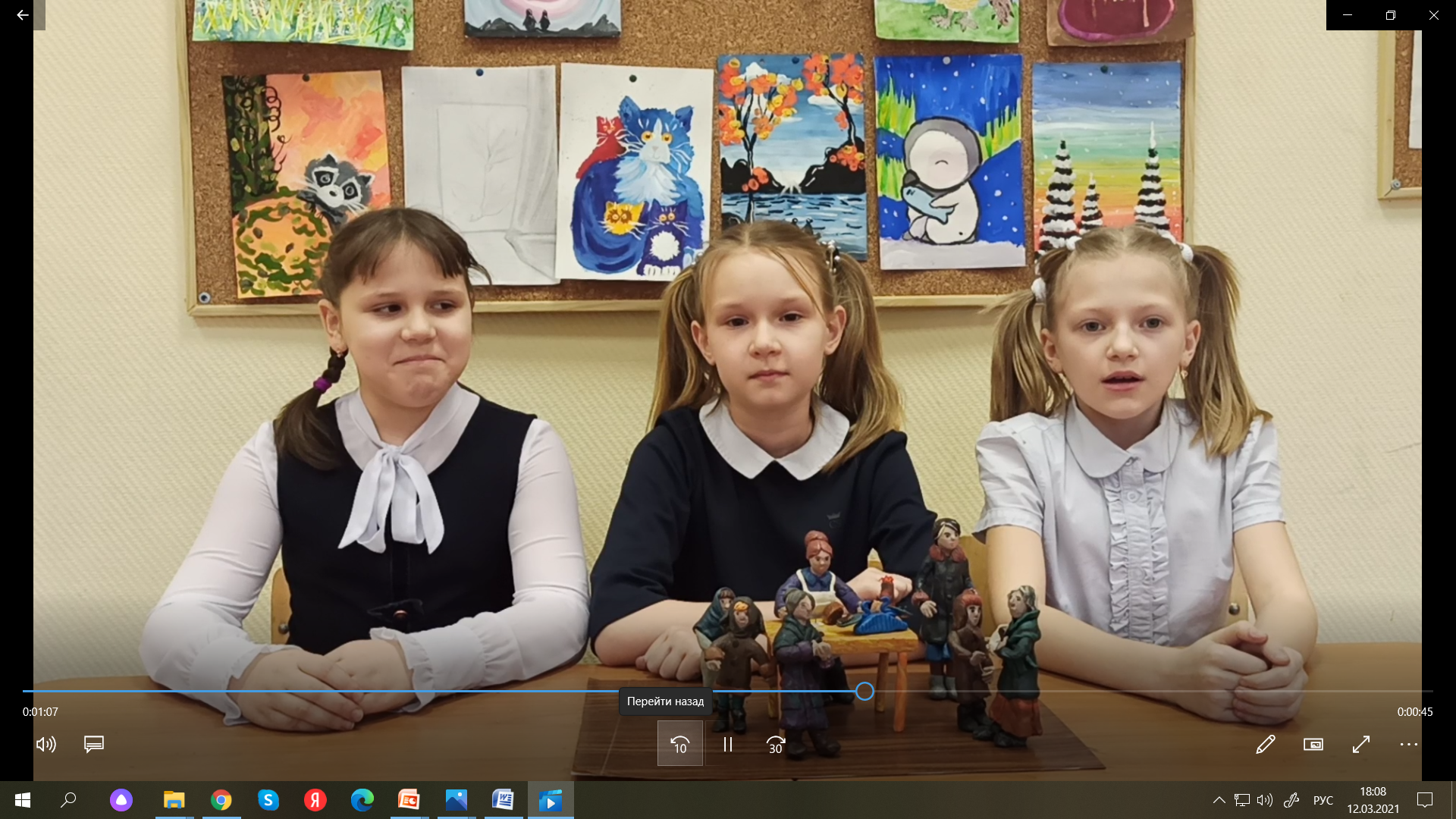 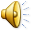 5